Status with Beam
R. Assmann
LMC 21.4.2010

Week 16 machine coordinators: M. Lamont, R. Assmann, M. Meddahi
Week 15 machine coordinators: O. Bruening, J. Wenninger

Thanks to EIC’s, system experts and other machine coordinators!
Reference Setup I
Tunes (h/v): 		0.28/0.31 (inj/ramp) 				 0.31/0.32 (collision)
Chromaticity: 		10 (inj)  3-4 (3.5 TeV)
Coupling: 			0.001 – 0.002
Orbit:			golden orbit established
Orbit peak change:	~1 mm during ramp
Orbit stability:		~130 mm over 12 h (uncorrected)
Collimation, TCDQ:	mostly intermed. at 3.5 TeV: ≥ 6 s
Intensity:			2.2e10 p in 2 bunches @ 3.5 TeV				1.1e11 p/bunch @ 450 GeV
Beta*:			~ 10 m  2 m in all 4 IR’s
9-3-10
LHC status
Reference Setup II
Norm. h/v emittance:	~ 1 mm rad	(@ injection)
RF voltage @ injection:	5 MV (was 8 MV)				matched: 2.5 MV
RF voltage @ ramp:	to 6.5 MV over 500 s
Longitudinal emittance: 	0.35 eVs				(injectors: 0.25 eVs)
9-3-10
LHC status
Highlights
Getting all 4 IR’s squeezed to 2m
Injecting and storing single bunch with nominal intensity at 450 GeV
9-3-10
LHC status
PART I – Squeeze IP Beam Size @3.5 TeV
… a long story but with a happy ending…
This is one of the most complex stages of operation!

Goal: All 4 IR’s to 2m (changed during the process)
9-3-10
LHC status
Squeezing IR1 & IR5 (Tuesday 13.4.)
b-beat for Beam1 @ b* = 2m after correction using IR5 Q2:
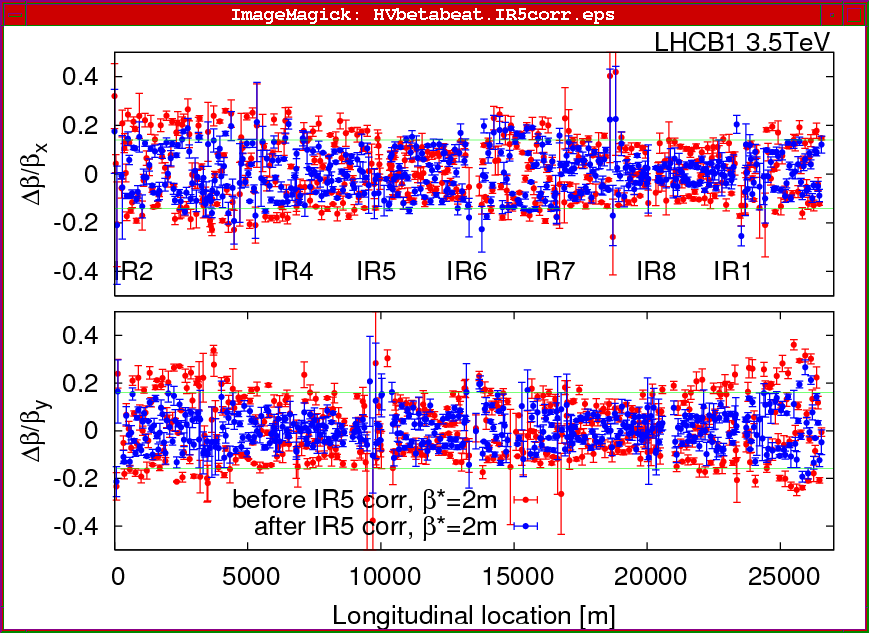 6
Squeezing IR8 (Tuesday 13.4.)
b-beat for Beam1 after squeeze and @ b* = 2m in IR8 after 
    correction 
    of Q5:
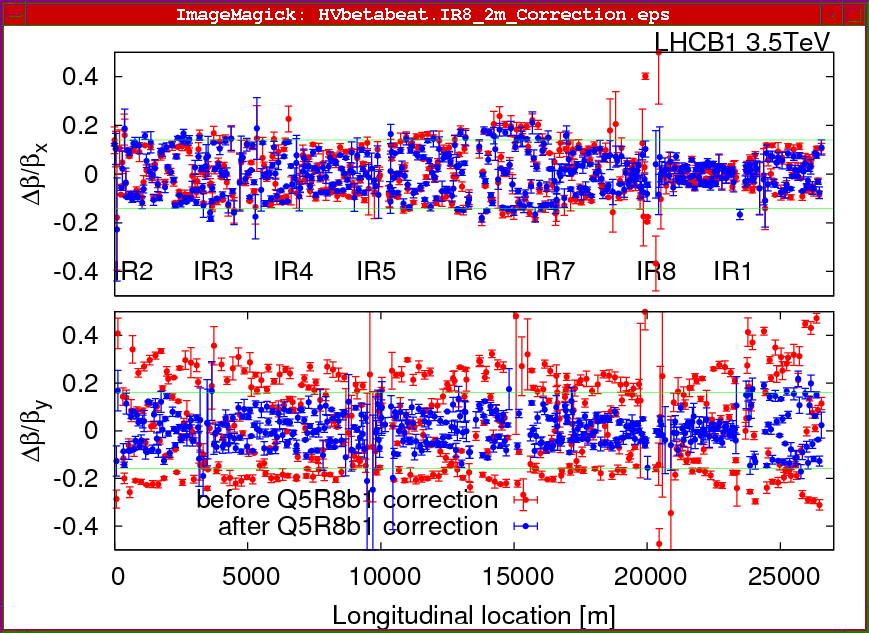 7
Squeezing IR8 (Tuesday 13.4.)
b* during squeeze to b* = 2m in IR8:
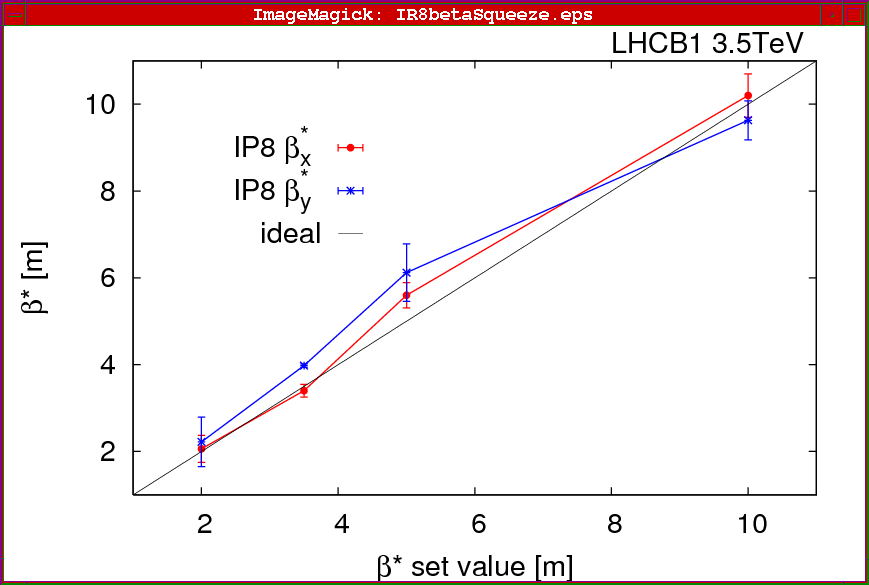 Rogelio Tomas et al
8
Optimizing IR8 Luminosity (Thursday 15.4.)
Luminosity scans 
     in IR8:
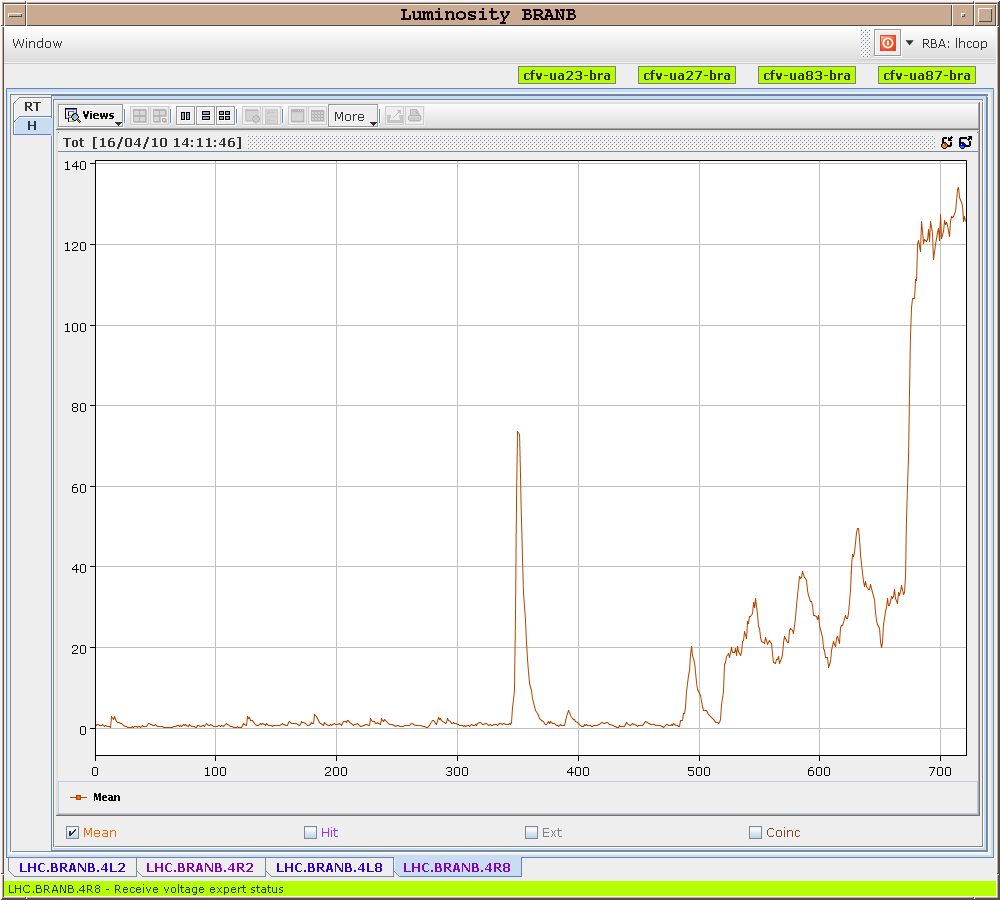 Simon White et al
9
Squeezing IR2 (Saturday 17.4.)
b-beat for Beam1 at b* = 2m in IR2 (all other IPS at b* = 2m):
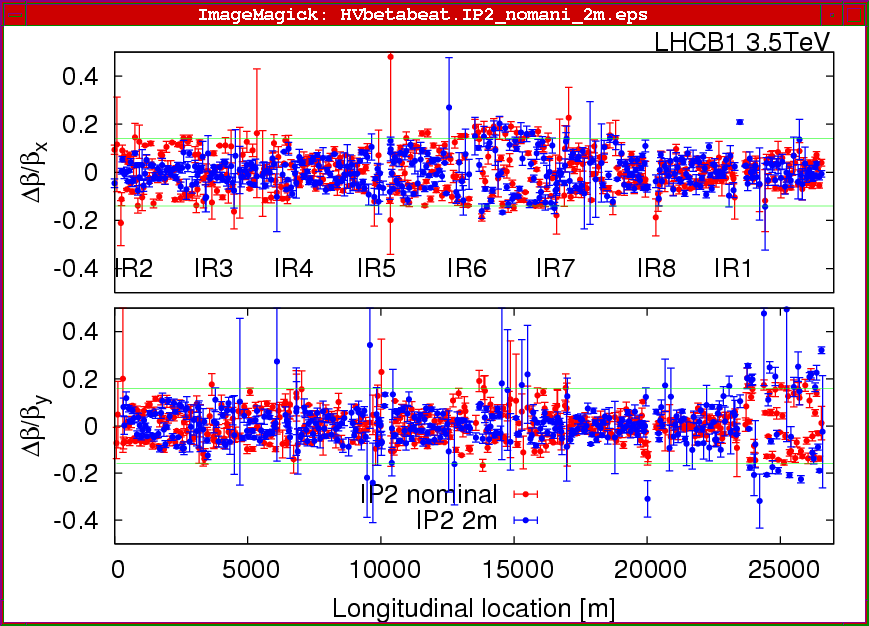 Rogelio Tomas et al
10
Squeezing IR2 (Saturday 17.4.)
Coupling for Beam1 at b* = 2m in IR2 (all other IPS at b* = 2m):
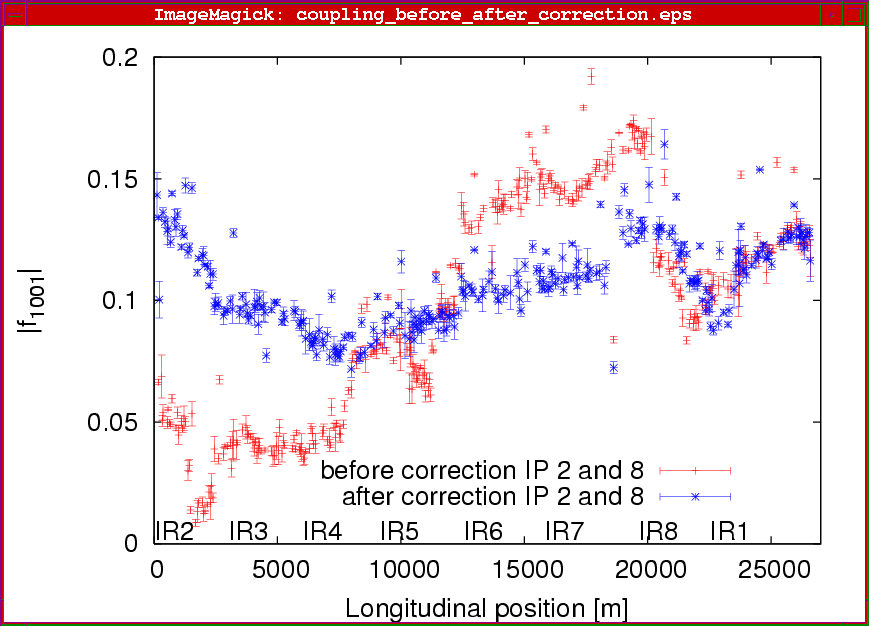 11
Squeezing all 4 IR’s (Tuesday 20.4.)
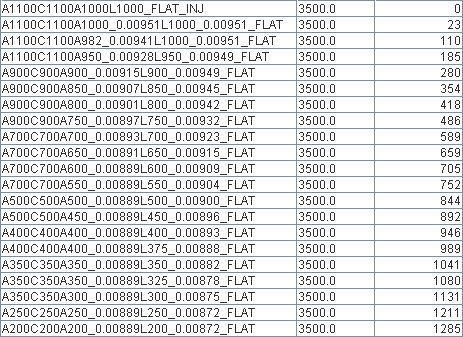 Lot going on out there 
 Einmal ist keinmal
Mike LamontGabriel MullerMarek StrzelczykStefano RedaelliXavier
20-4-10
LHC status
Squeezing all 4 IR’s (Tuesday 20.4.)
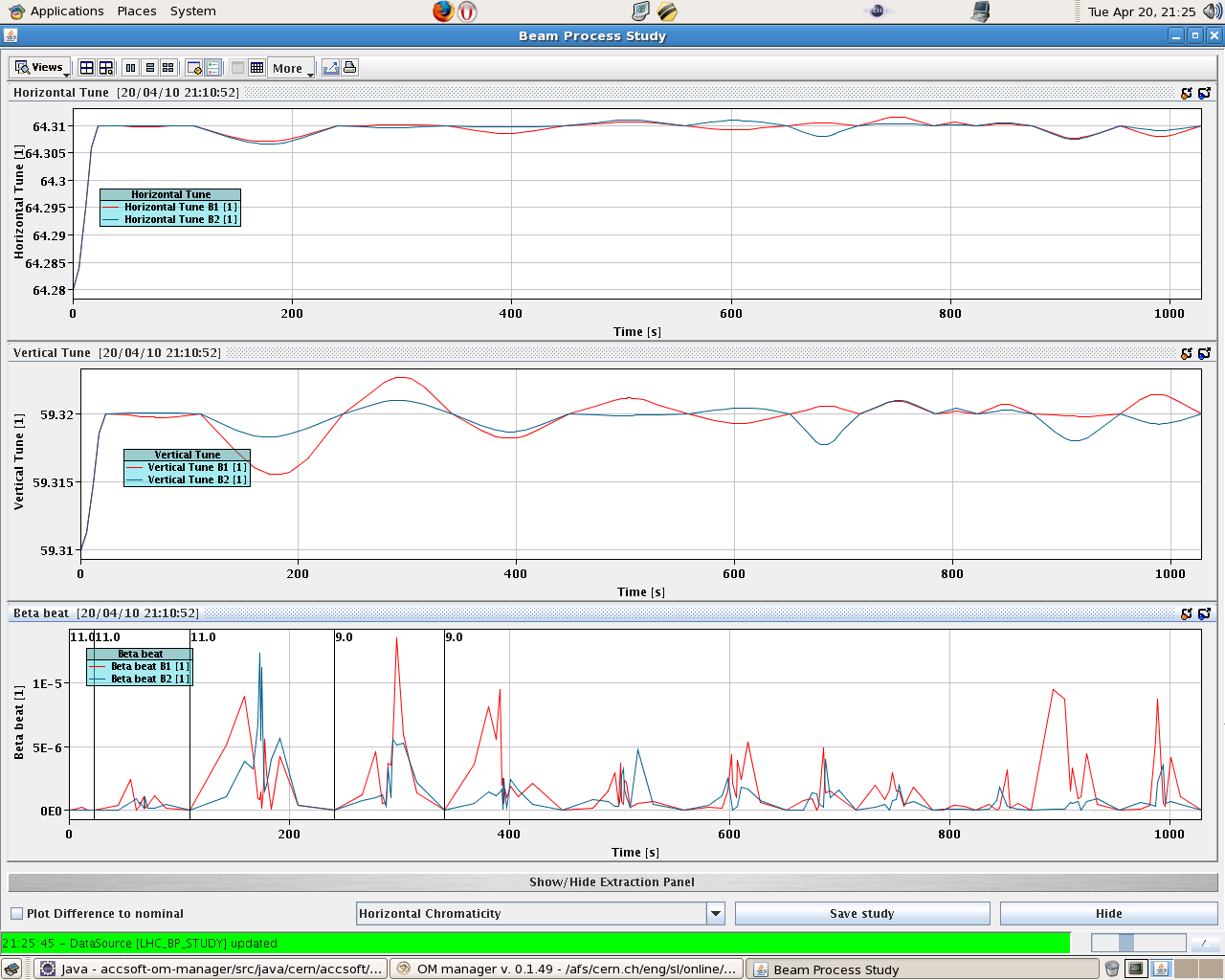 Tune Swings & Beta Beat
20-4-10
LHC status
Squeezing all 4 IR’s (Tuesday 20.4.)
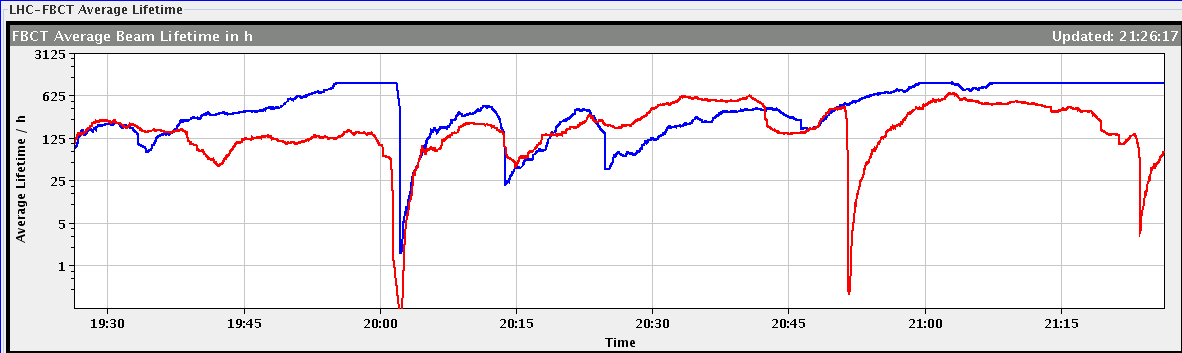 Lifetime – stepping through to 5 m
Squeeze for virgin (uncorrected) machine
Knobs from last week then dialed in
20-4-10
LHC status
Squeezing all 4 IR’s (Tuesday 20.4.)
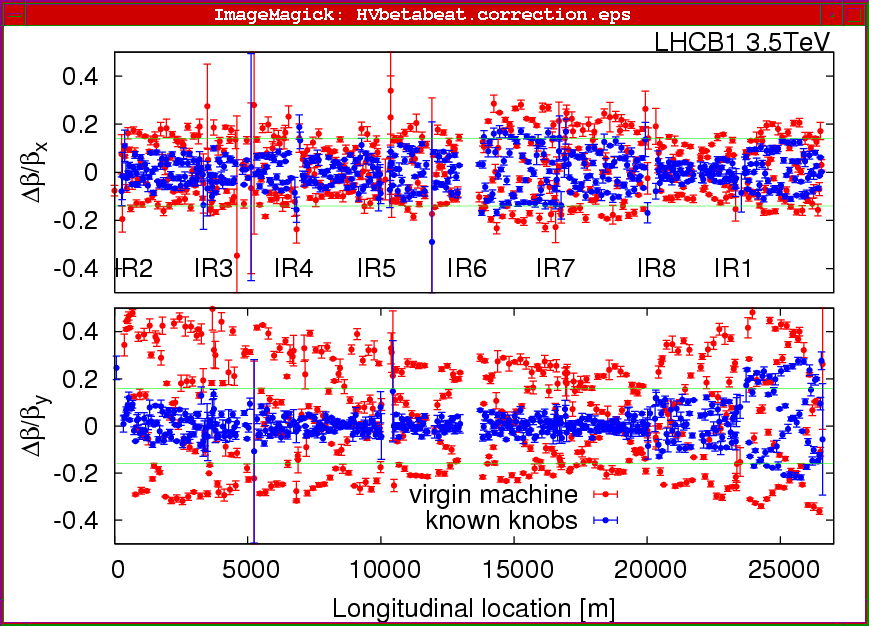 Rogelio Tomas et al
20-4-10
LHC status
Squeezing all 4 IR’s (Tuesday 20.4.)
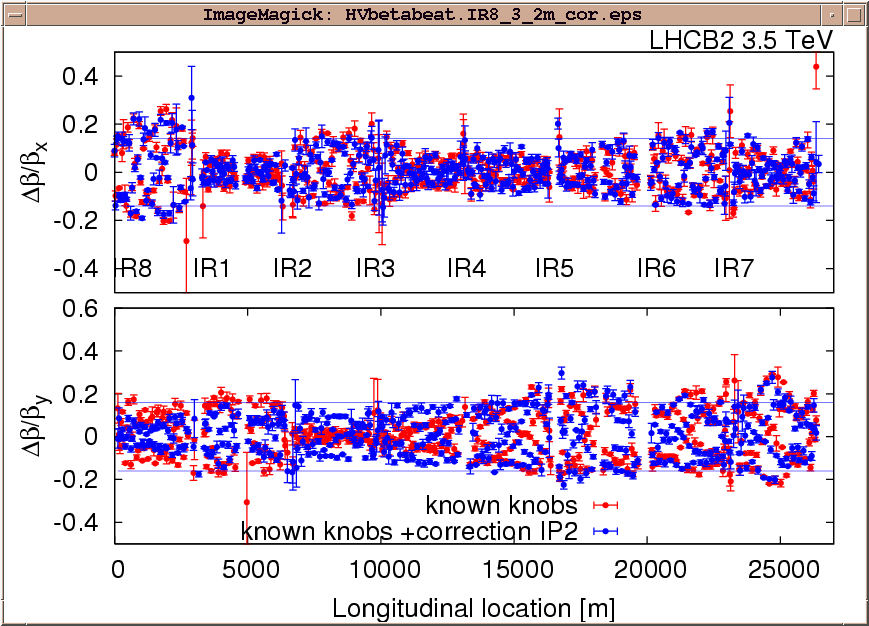 Rogelio Tomas et al
20-4-10
LHC status
Status and Outlook Squeeze
Squeeze to 2m for all 4 IR’s established.
All IR’s steered into collision.
Golden orbit established.
10 out of 16 tertiary collimators adjusted.

To do: 6 missing tertiary collimators
To do: qualification for beam dump and protection

Then: intensity from 2e10/beam to 3.5e10/beam 
Then: Stable beams with 10 times luminosity
9-3-10
LHC status
PART II – Increasing Intensity at 450 GeV
… will be a long story but so far very happy…
This will be the challenge of LHC!

Goal: Factor 10 at injection.
9-3-10
LHC status
Increase Intensity: Number of Bunches
Dump of the 10 bunches
factor 10
T
Brennan Goddard et al
Safe Machine Parameters System
19
Increase Intensity: Over-Injection
Example of over-injection of 1E11 – 40 us integration
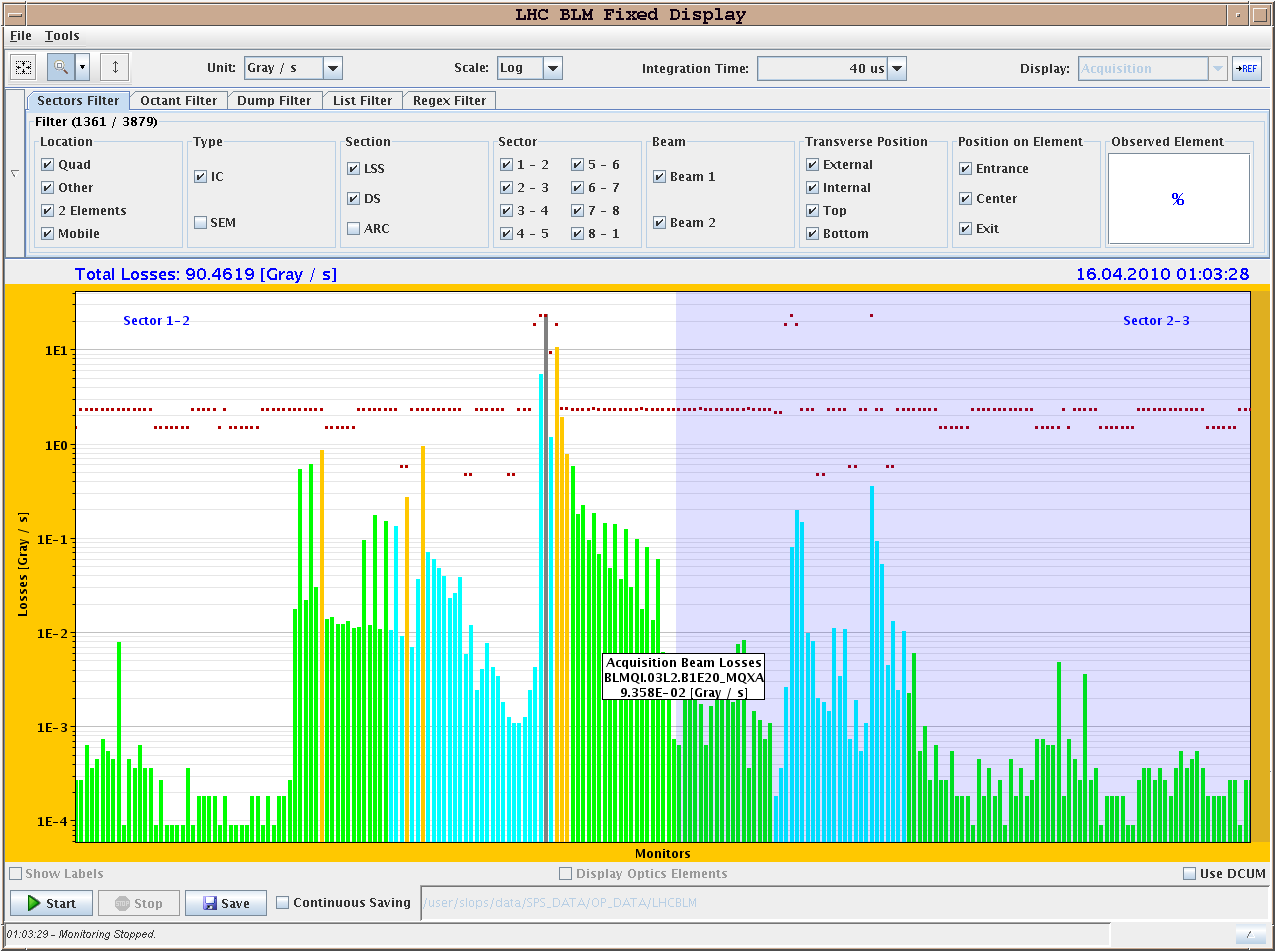 Losses from over-injection
Losses from TL 
collimators (X-talk)
Brennan Goddard et al
TDI
Safe Machine Parameters System
20
Increase Intensity: Bunch Intensity
Emittances versus bunch intensity:
Brennan Goddard et al
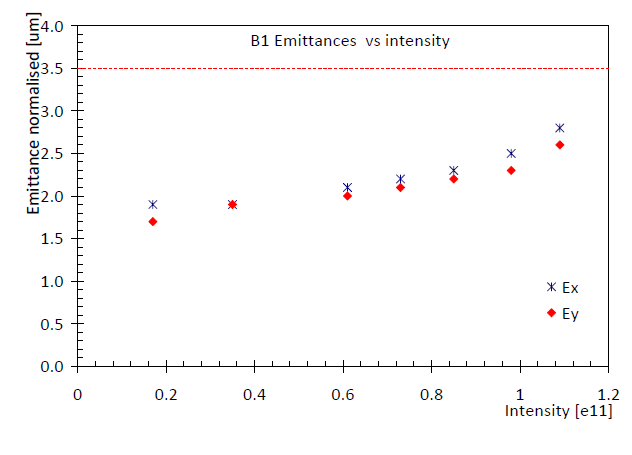 factor 10beyond 5e9 pilot
21
Increase Intensity: Bunch Intensity
Tune shift versus bunch intensity:
Brennan Goddard et al
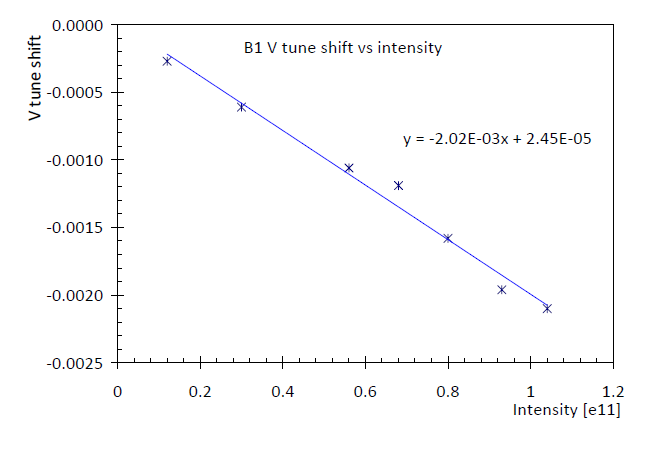 factor 10beyond 5e9 pilot
22
PART III – Observations &Achievements
… lot’s of things studied/achieved in parallel…
9-3-10
LHC status
Tune Feedback Operational
Tune feedback during ramp:
Ralph Steinhagen et al
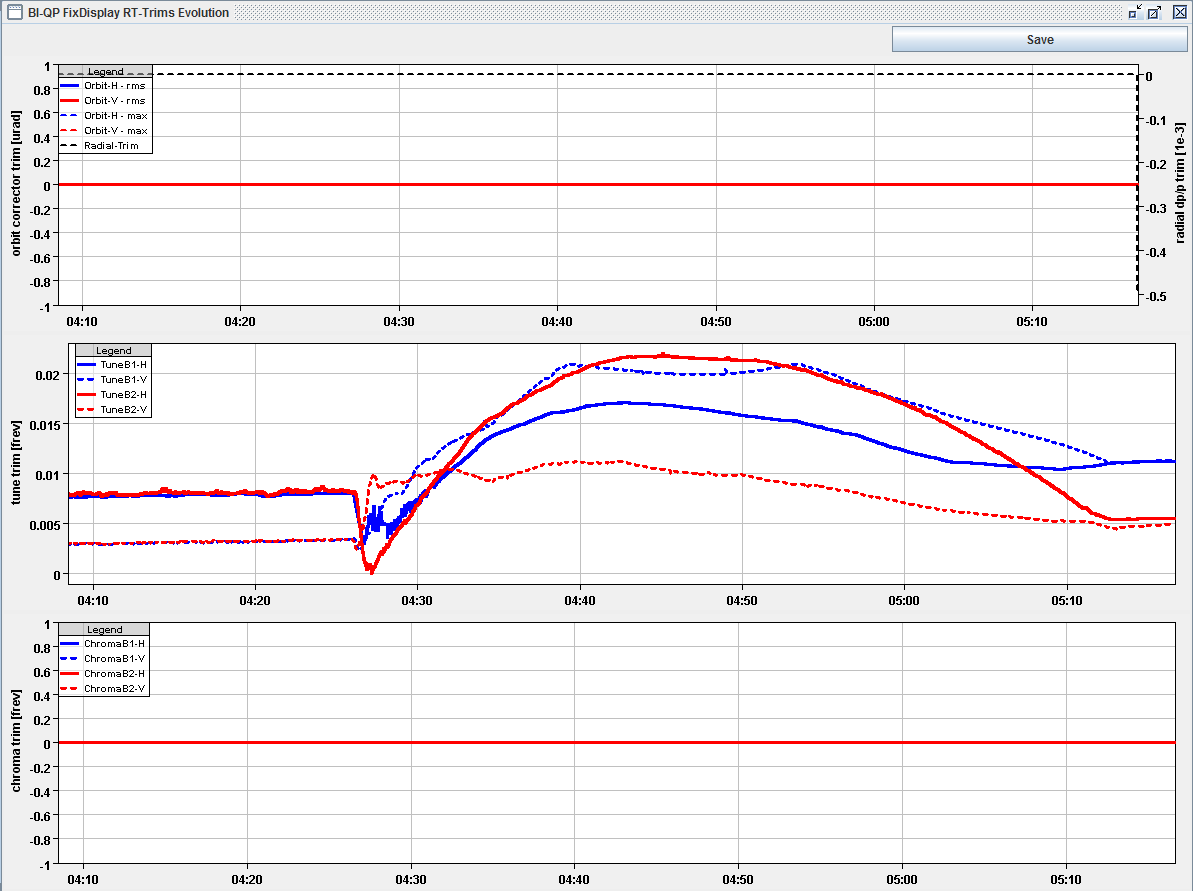 24
Orbit Feedback Operational
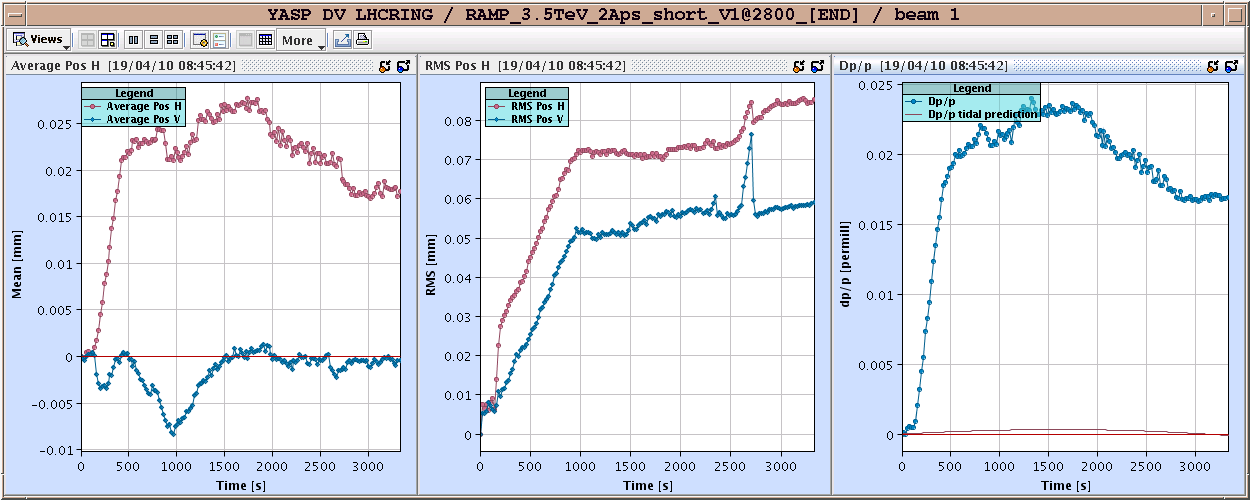 Ralph Steinhagen et al
20-4-10
LHC status
Collimation Operational
Losses during AC dipole measurements:
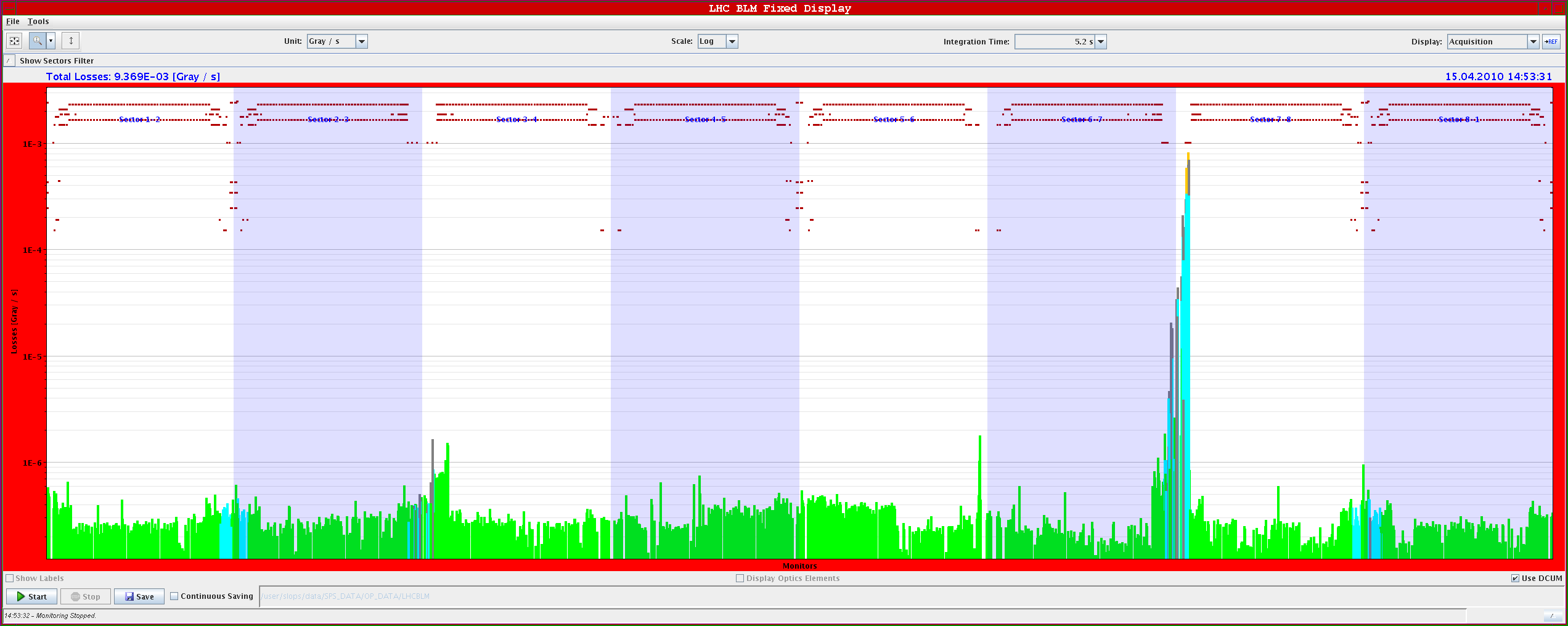 Can rely on protection of collimation against beam losses at 450 GeV and 3.5 TeV.
System stable and setup adequate for up to 100 kJ stored beam.
26
Lifetime Drops with “Quiet” Beam
Our friend the hump on the lifetime - ~ 7 minute period
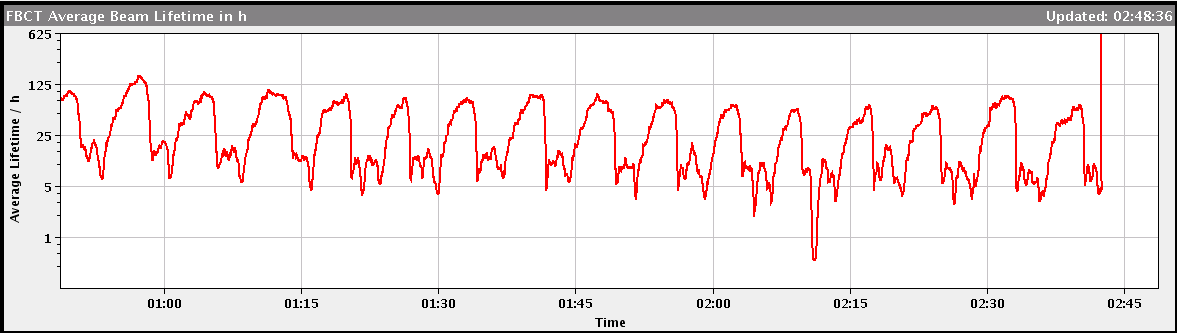 Hunt the Hump!
Safe Machine Parameters System
27
Collimation & BLM Threshold Studies
Also useful for IR1
threshold adjustments
with ATLAS
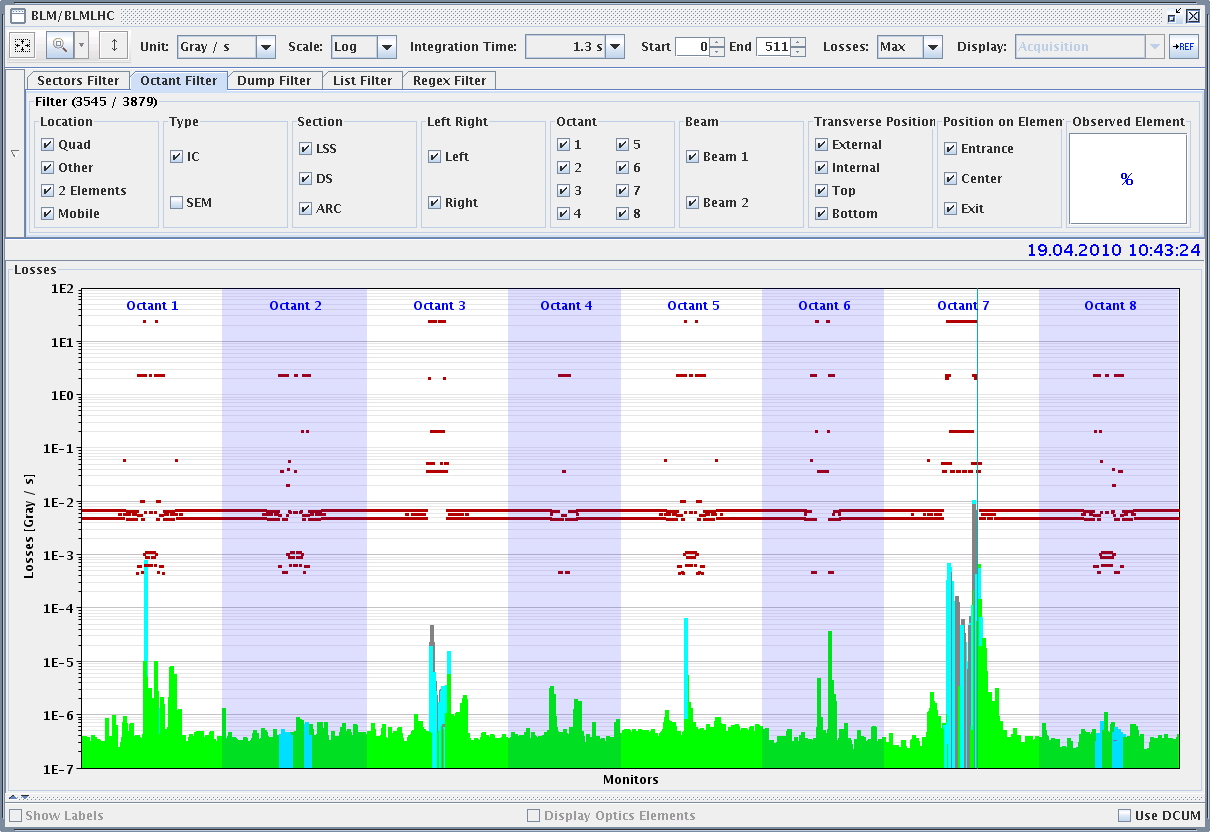 20-4-10
LHC status
4 Magnet Quench from Injected Pulse
Losses in Sector12 at 450 GeV injection:











Debugging of operational procedures…
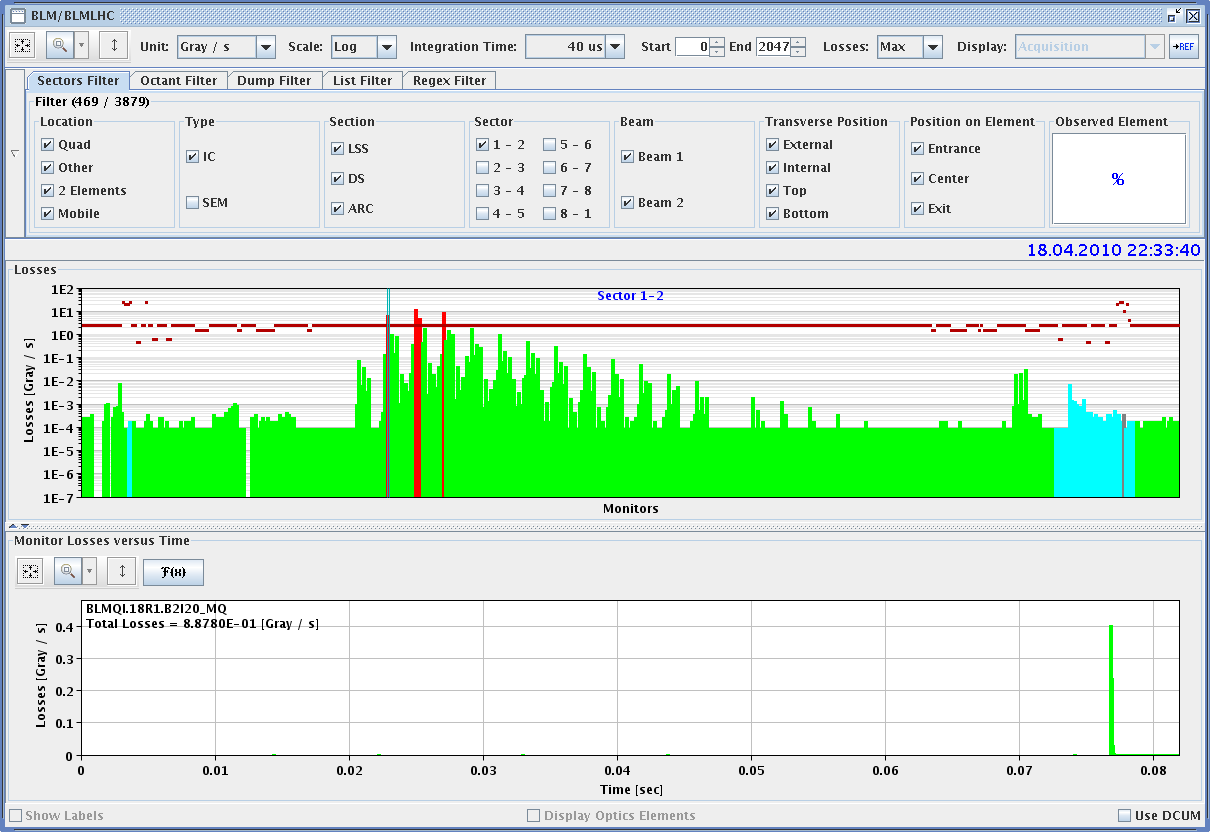 First injection into machine with some magnets mis-powered.
First injection always with pilot beam to exclude damage.
Collimation cannot protect for strong local kicks!
29
Program
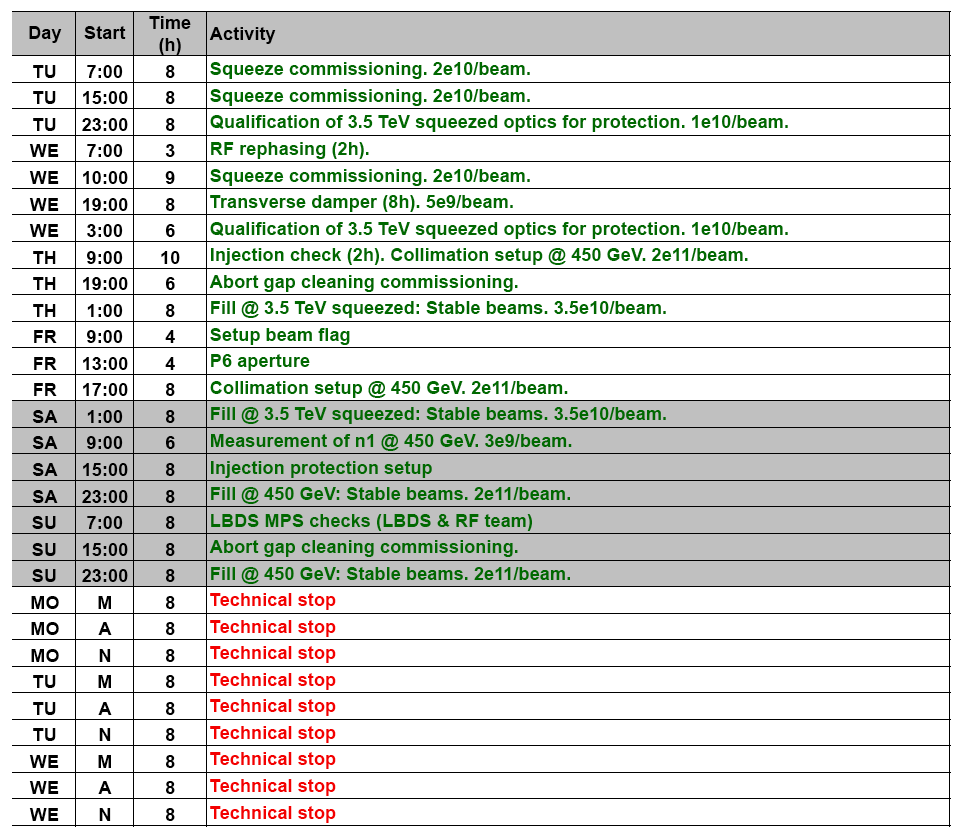 Program
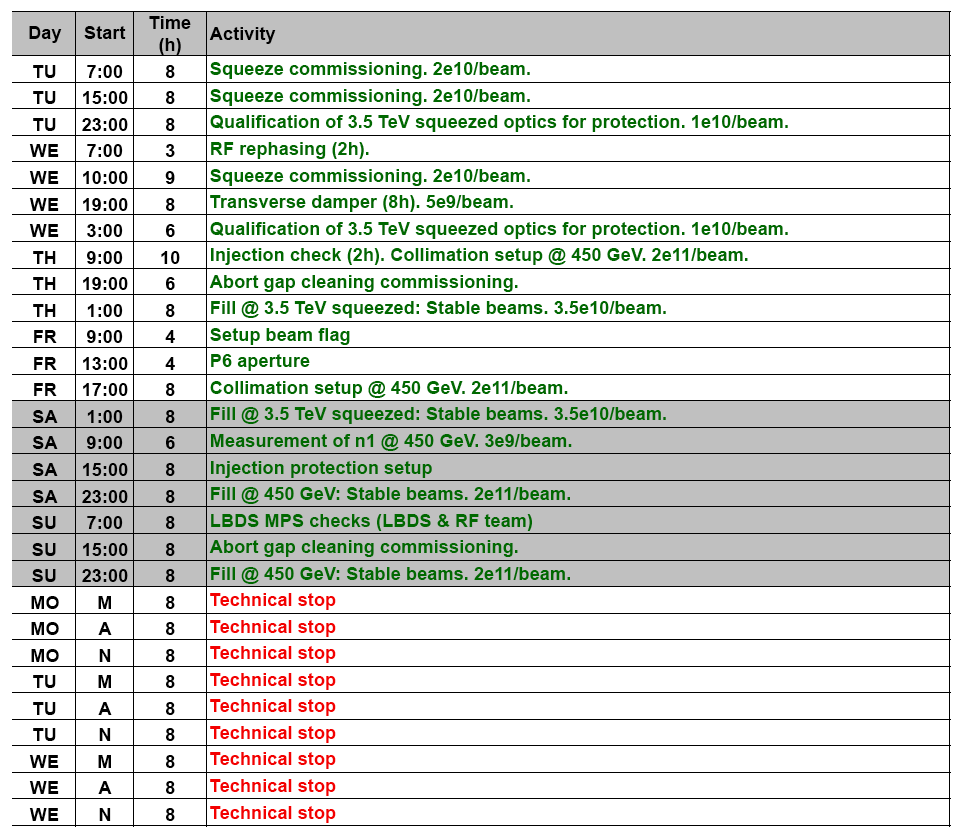